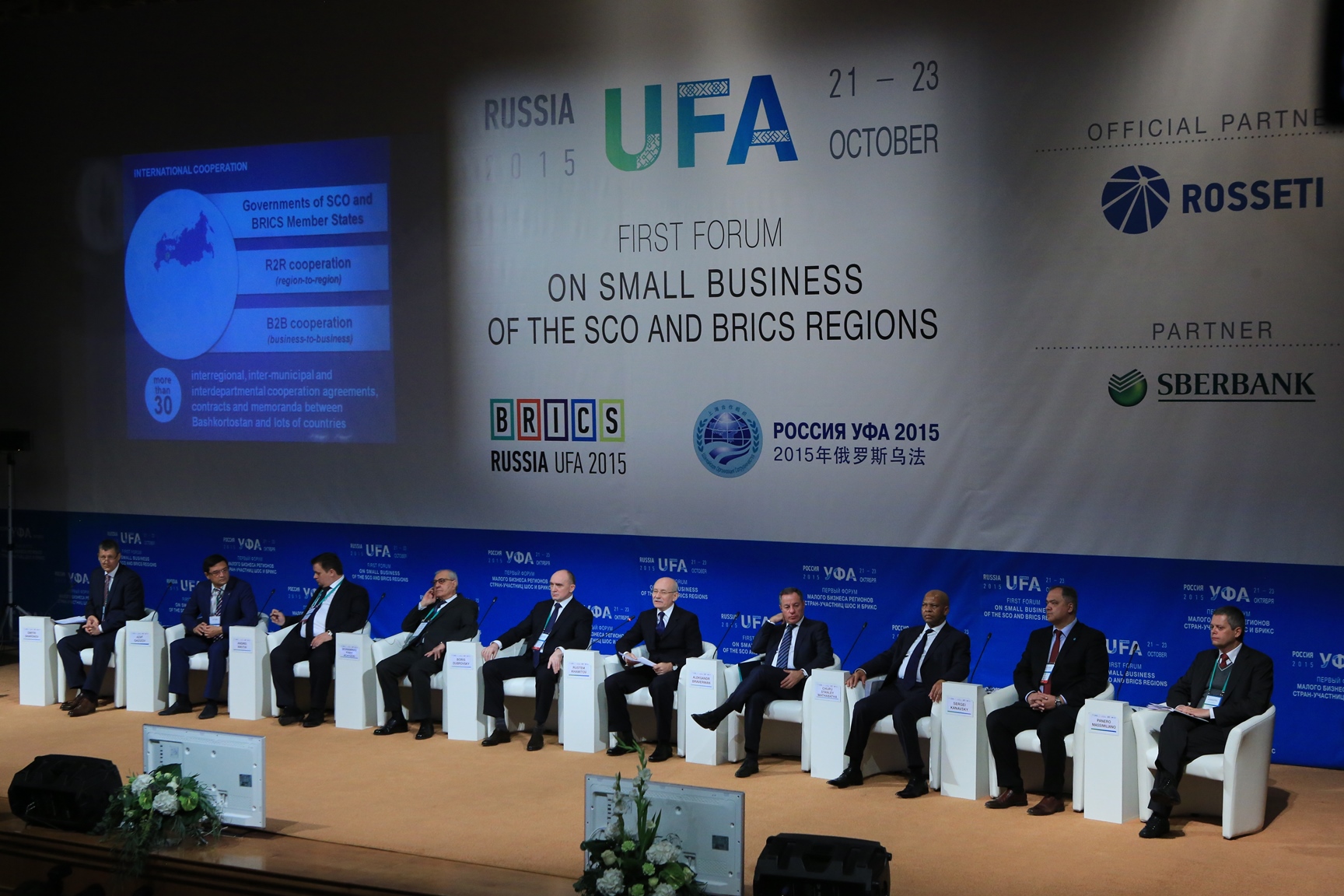 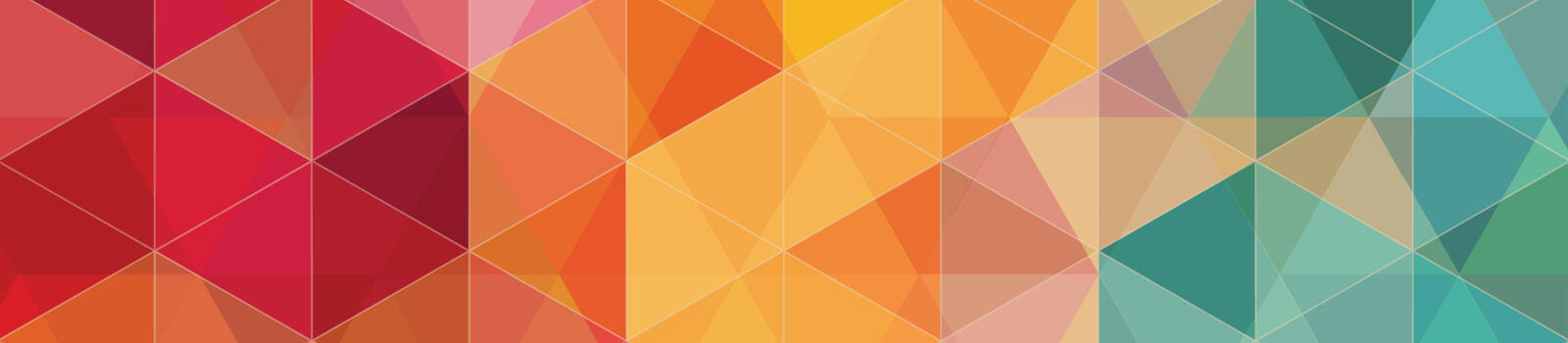 II ФОРУМ МАЛОГО БИЗНЕСА РЕГИОНОВ СТРАН-УЧАСТНИЦ ШОС И БРИКС
1-2 декабря 2016 г.
Уфа, Башкортостан
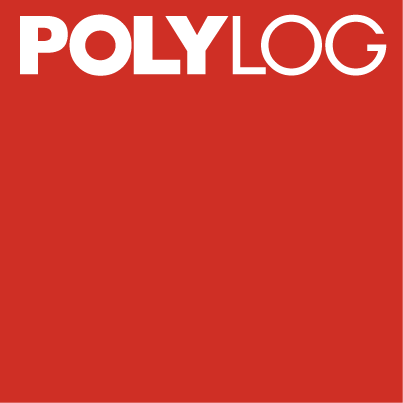 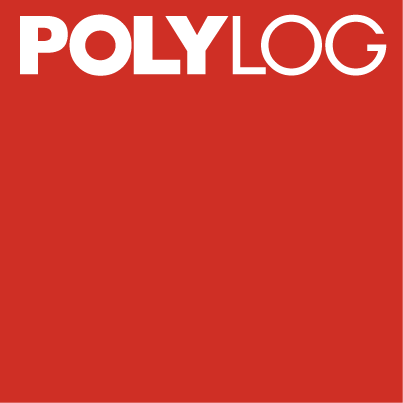 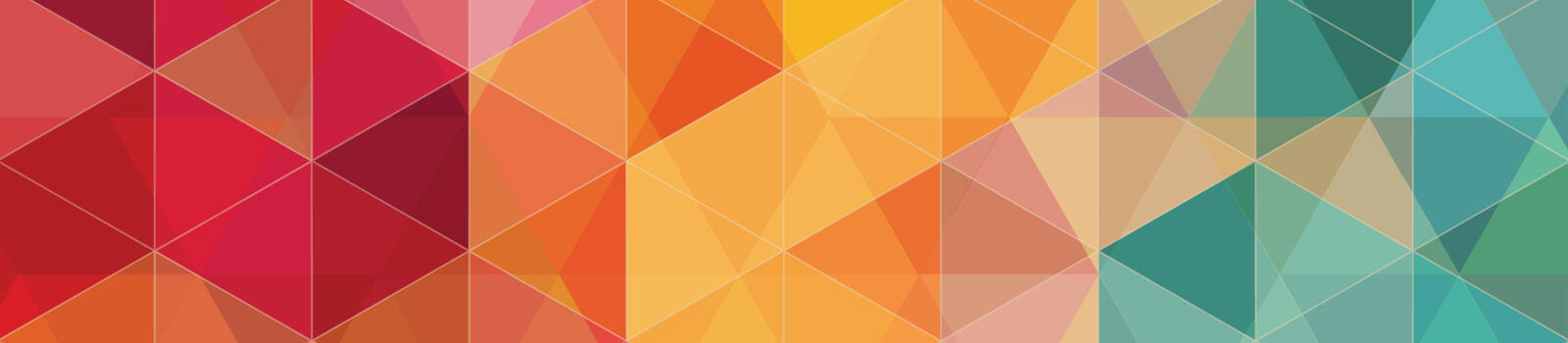 О Форуме
Первый Форум малого бизнеса регионов стран-участниц ШОС и БРИКС был задуман как единая площадка взаимодействия глав регионов, федеральной и региональной власти, крупного бизнеса, экспертных структур и  предпринимателей ШОС и БРИКС для выстраивания межрегиональной бизнес кооперации. Форум состоялся 21-23 октября 2015 г.
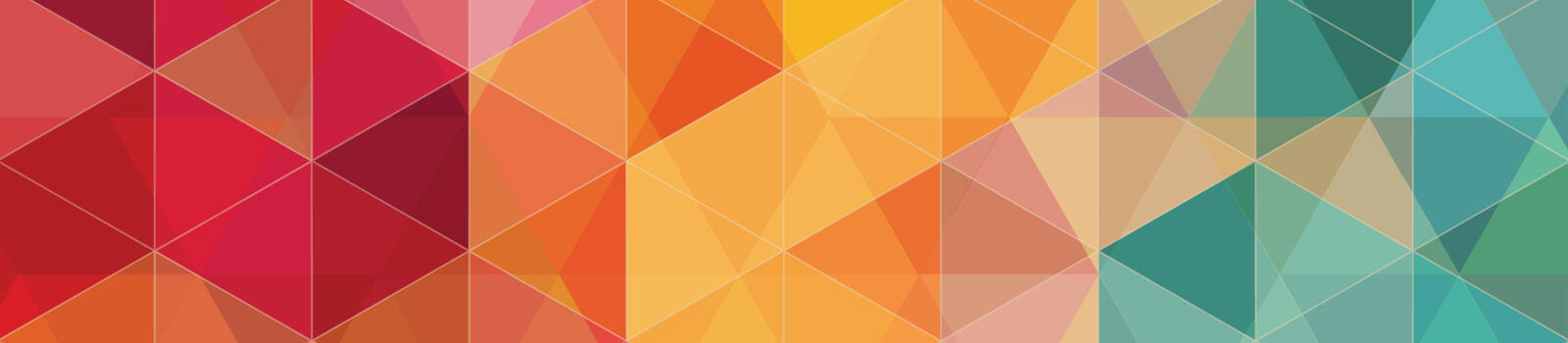 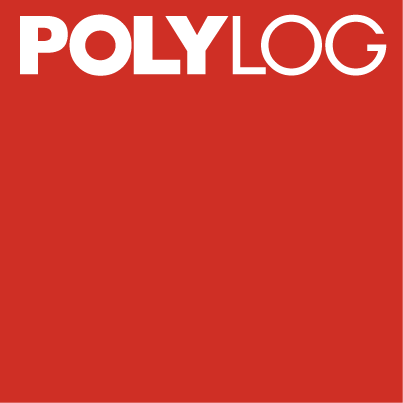 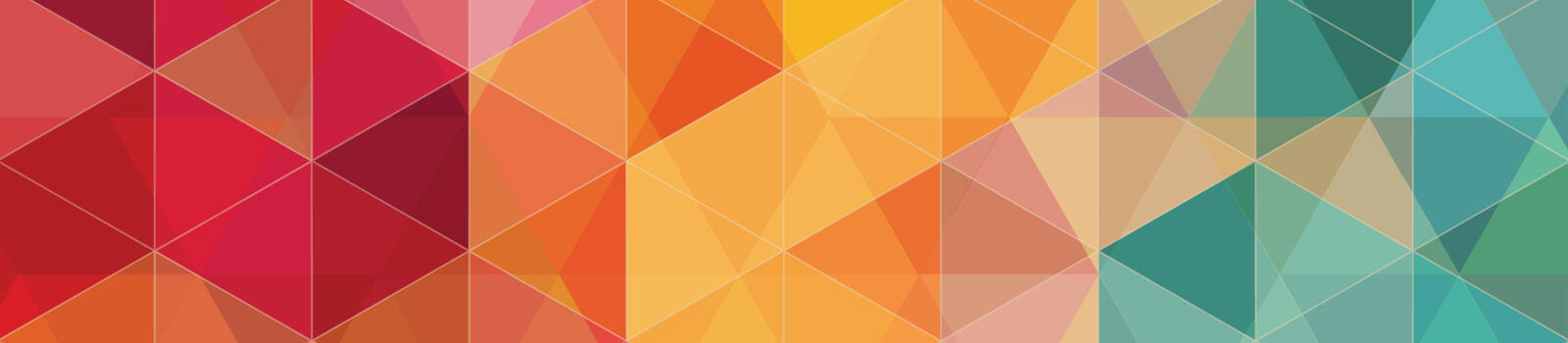 Актуальность Форума
Межрегиональное сотрудничество – востребованный формат взаимодействия между бизнес-структурами, инвесторами и региональными органами власти различных государств мира;
Развитие межрегионального сотрудничества направлено на активизацию малого и среднего бизнеса на местах и выстраивание связей между регионами разных стран;
Создание благоприятных условий для развития малого бизнеса является приоритетным направлением деятельности органов государственной власти государств-членов ШОС и БРИКС;
Именно малый бизнес является важнейшим элементом формирования инновационно-ориентированной экономики, играет большую роль в сфере обеспечения занятости населения и социальной стабильности государств.
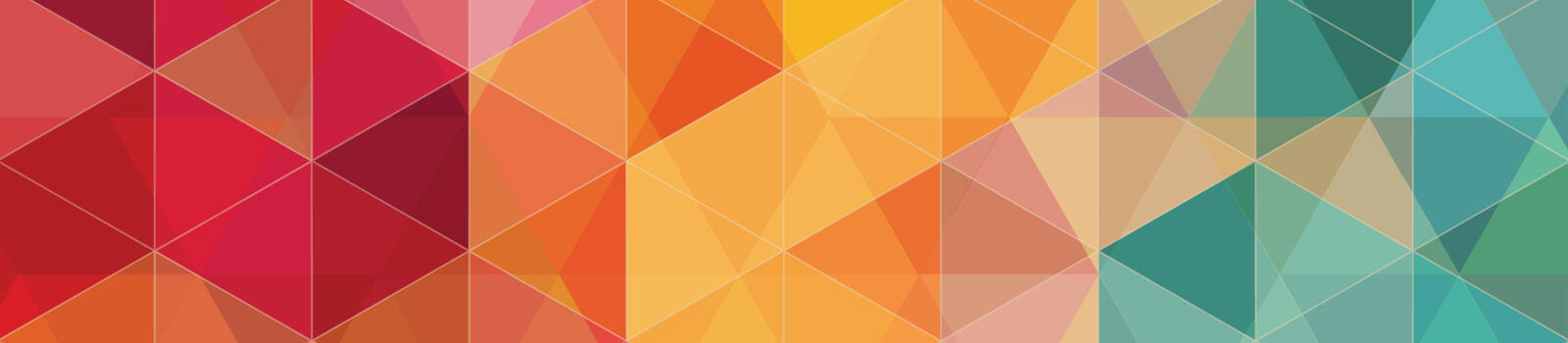 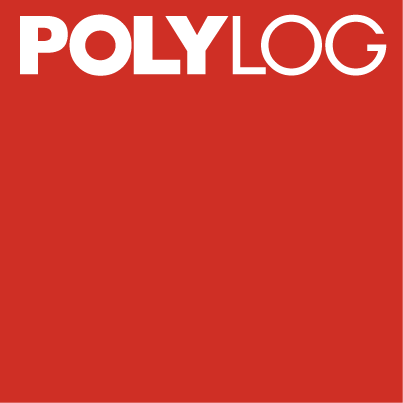 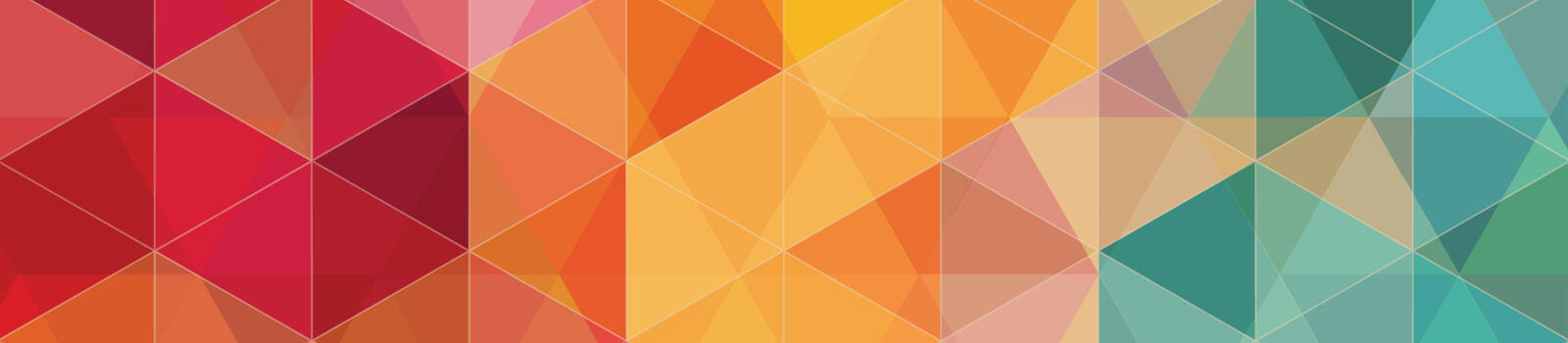 Итоги первого Форума: цифры
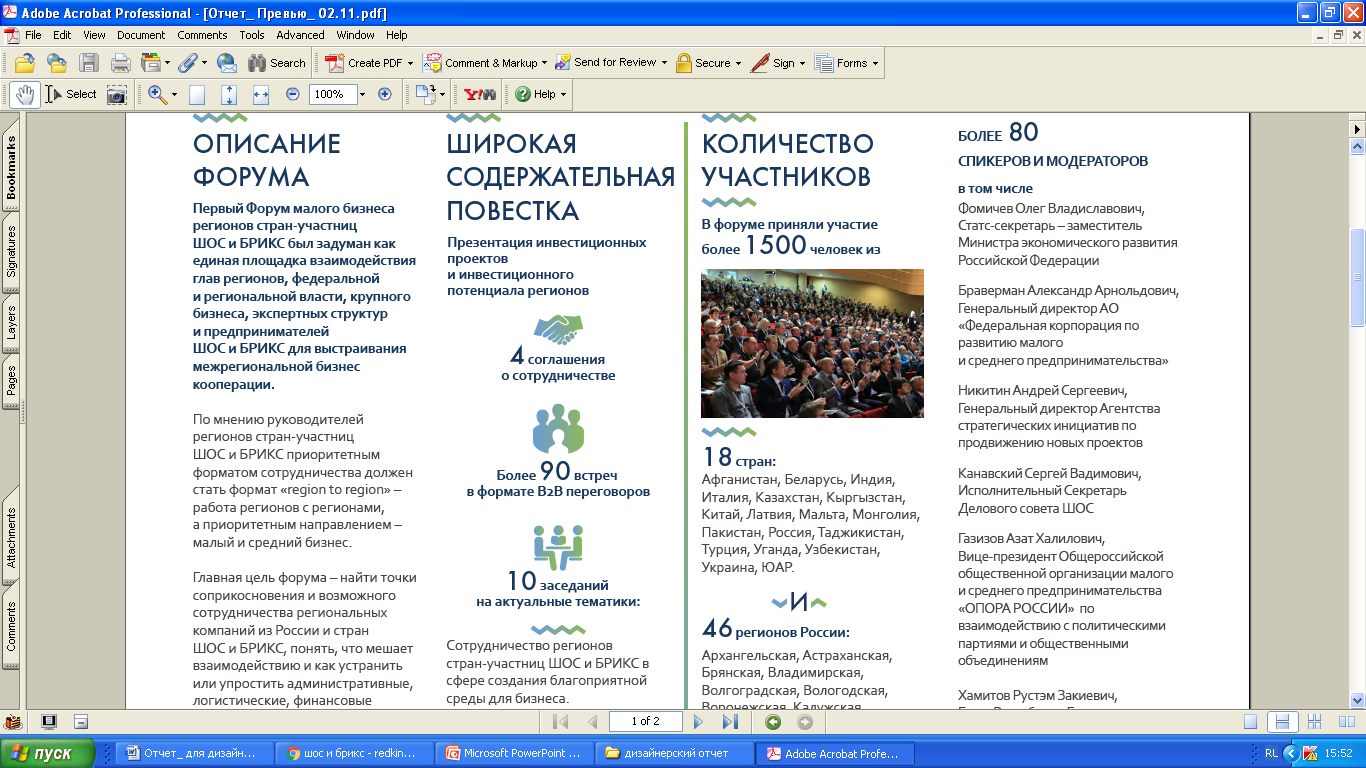 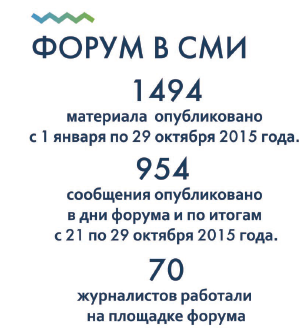 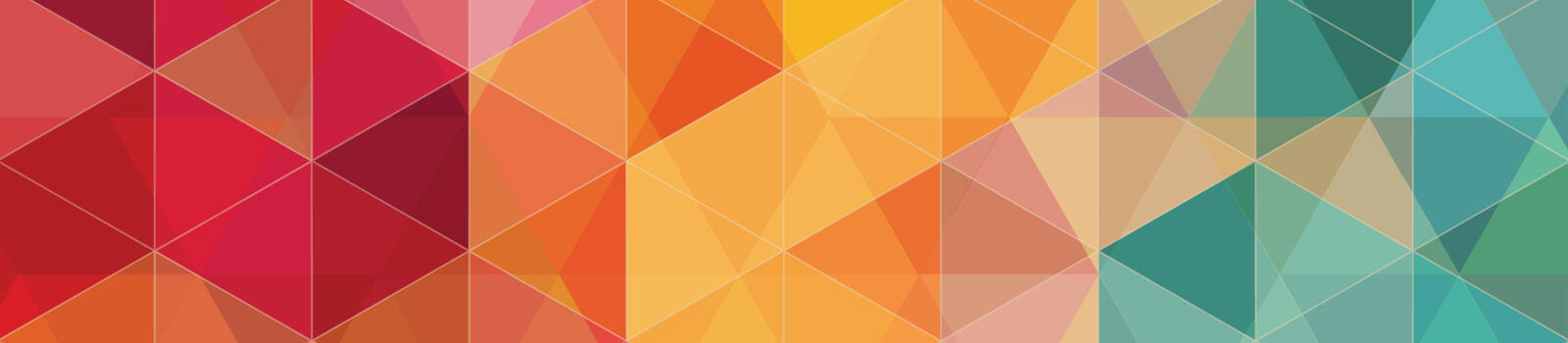 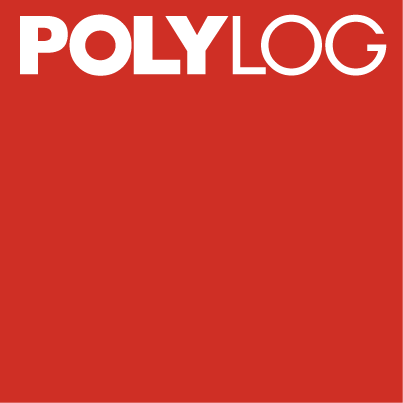 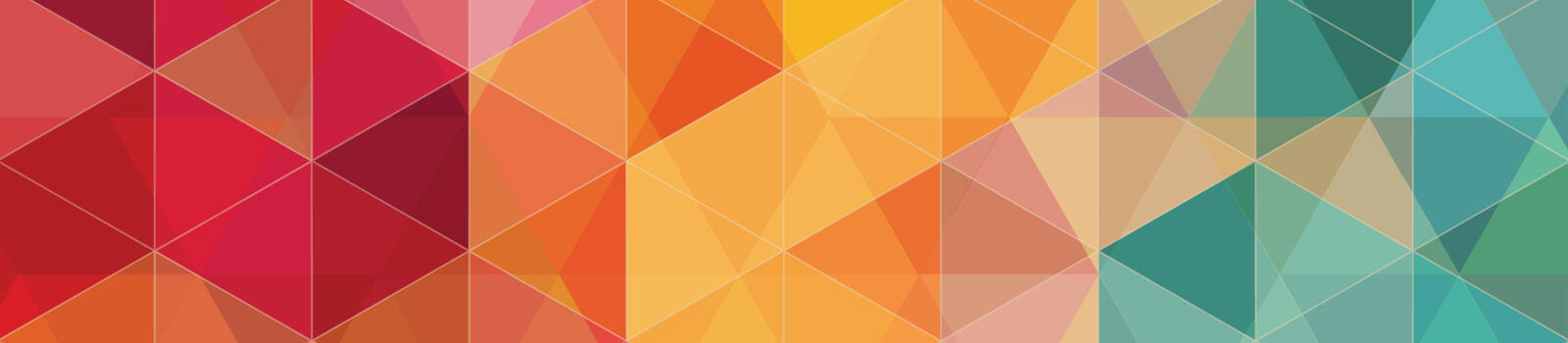 Итоги первого Форума: факты
Форум стал абсолютным лидером по количеству публикаций в сравнении с форумами и конференциями на аналогичную тематику, проходившими в России в 2015 году, обойдя ближайшего «конкурента» в 3 раза.
В форуме приняли участие более 1500 человек из 46 регионов России и 18 стран.
Спикерами форума выступили главы регионов России и стран-участниц ШОС и БРИКС, а также руководители профильных министерств и экспертных структур. 
Состоялось 10 заседаний, подписано 4 соглашения, проведено 90 деловых встреч.
В дни форума на площадке работало 70 федеральных и региональных журналистов.
Информационными партнерами форума выступили 19 СМИ.
Вышло 30 сюжетов на телеканалах Мир24, Россия 1 Башкортостан, Россия 24 Башкортостан, БСТ, Вся Уфа, UTV и др.
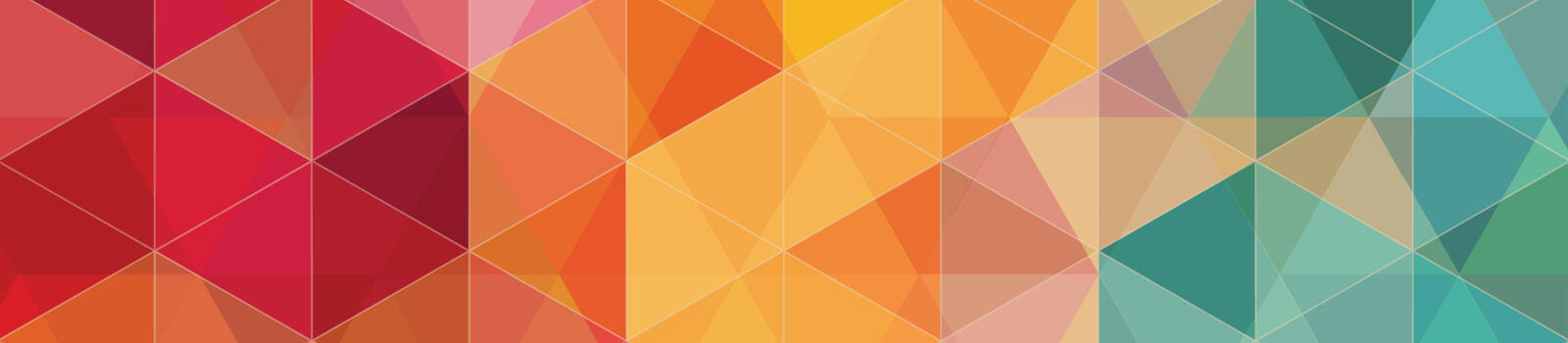 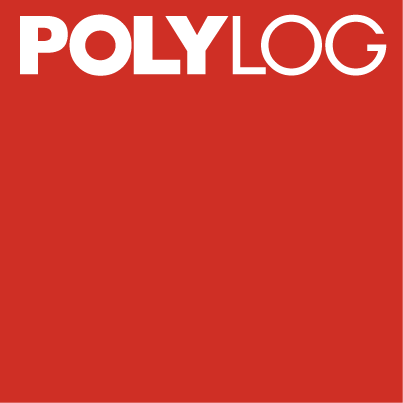 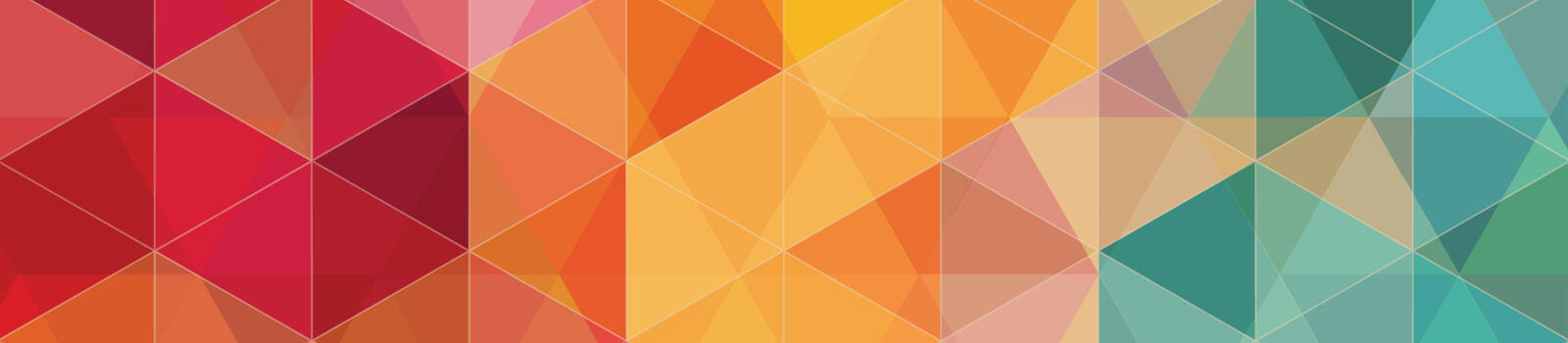 Содержательная повестка второго форума
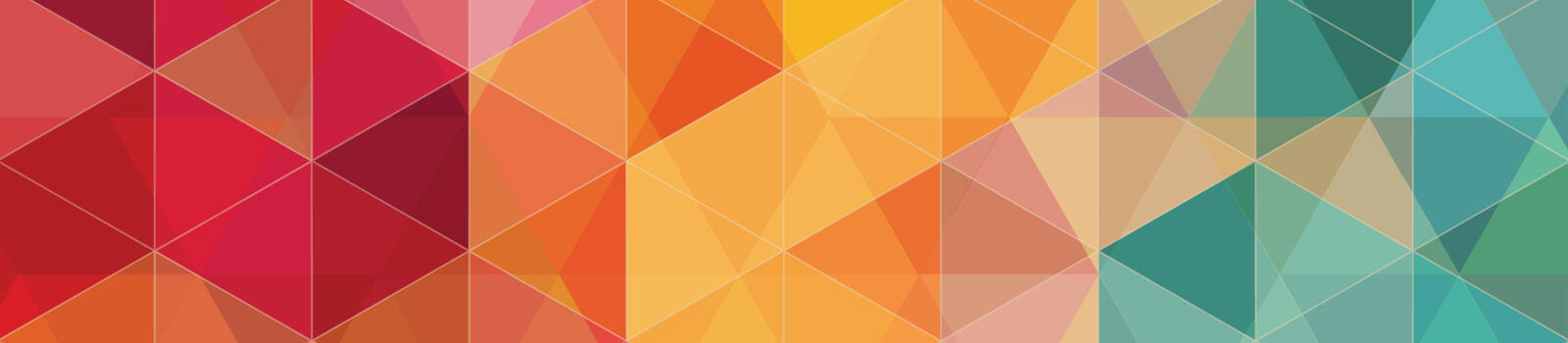 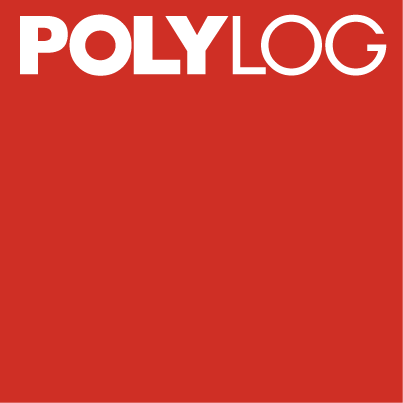 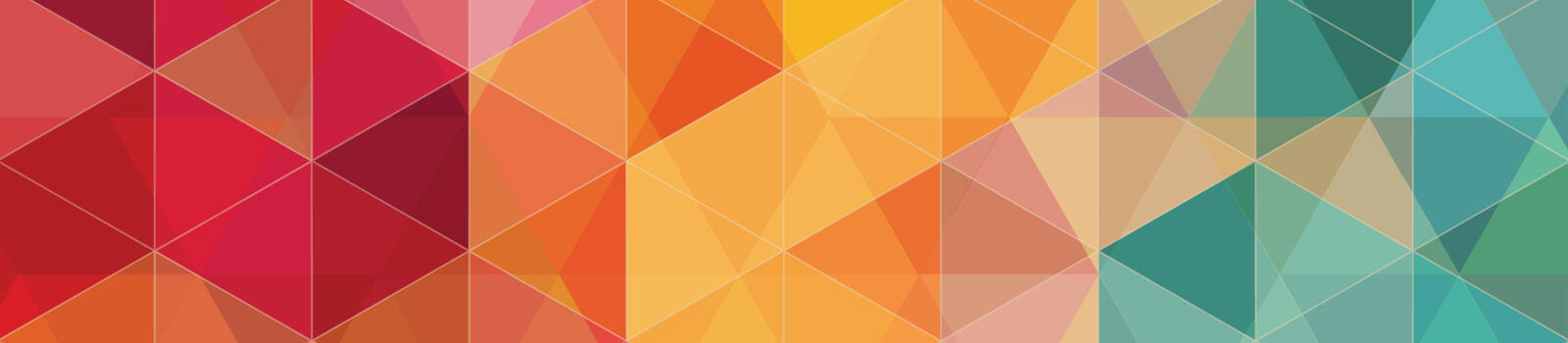 Мероприятия форума
Презентация инвестиционных проектов малого бизнеса регионов стран-участниц ШОС и БРИКС
Межрегиональная биржа деловых контактов предпринимателей регионов стран-участниц ШОС и БРИКС
Выставка-ярмарка франчайзеров  регионов стран-участниц
 ШОС и БРИКС
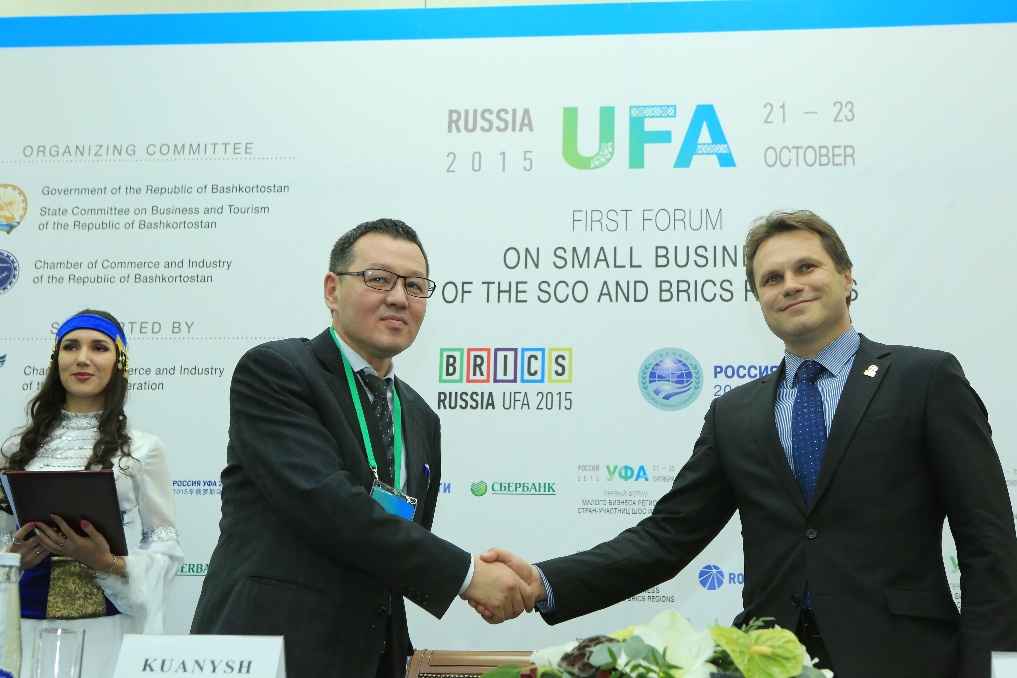 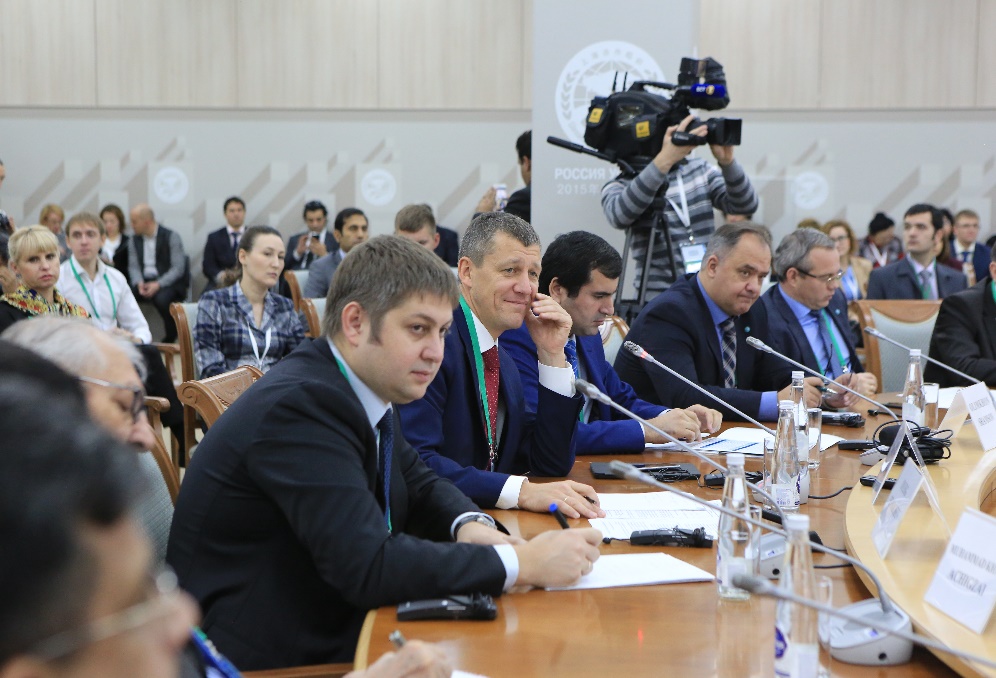 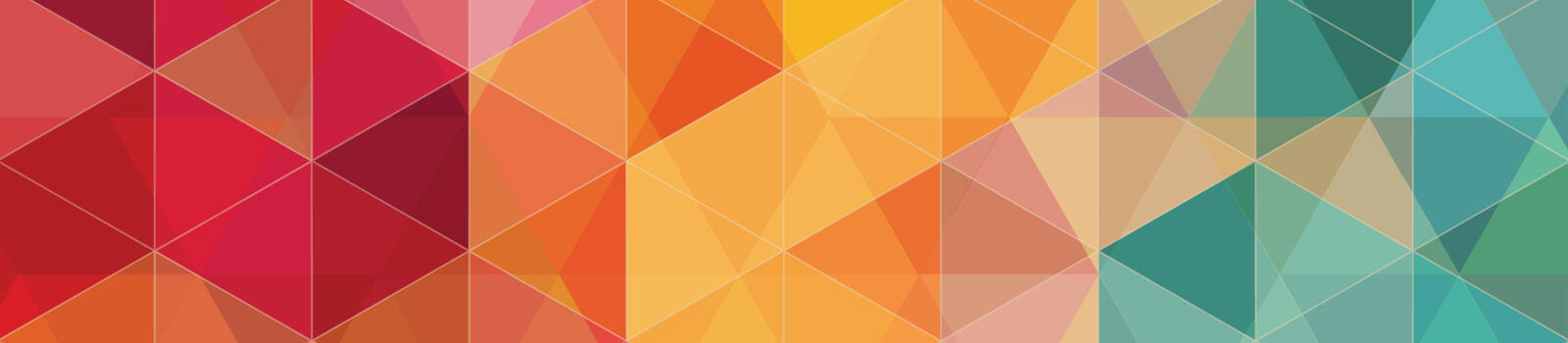 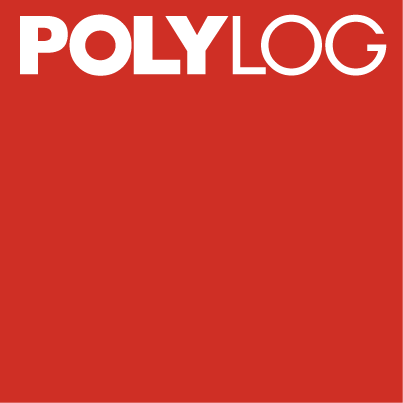 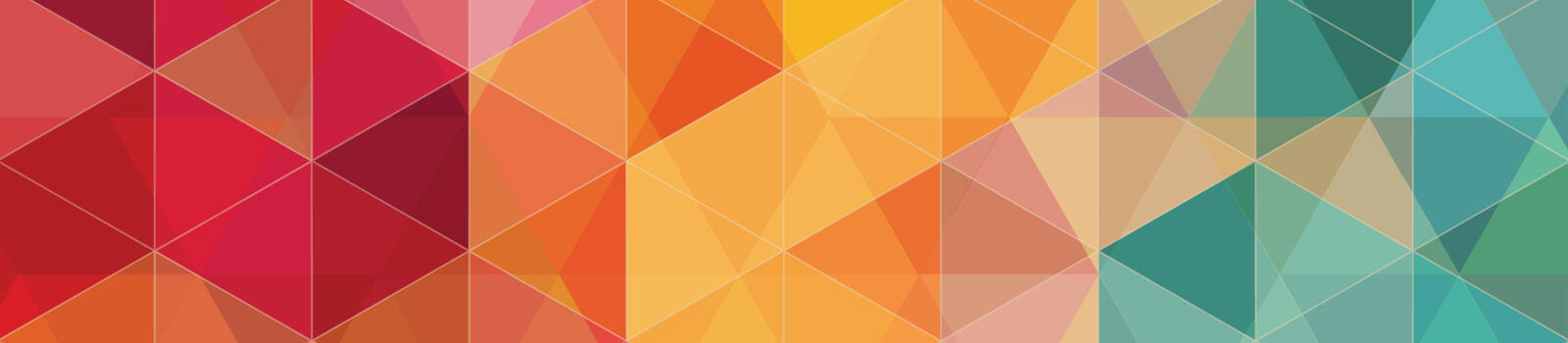 Организаторы и участники форума
ОРГАНИЗАТОРЫ:
Правительство Республики Башкортостан;
Организационный комитет по подготовке и обеспечению председательства Российской Федерации в Шанхайской организации сотрудничества в 2014-2015 годах и в объединении БРИКС в 2015 году;
Организационный комитет по подготовке и проведению Первого Форума «Малый бизнес регионов стран-участниц ШОС и БРИКС»;
УЧАСТНИКИ
Представители органов государственной власти стран-участниц ШОС и БРИКС и их регионов;
Представители малого бизнеса;
Представители организаций инфраструктуры поддержки предпринимательства;
Специалисты отраслевых предприятий России и стран-участниц ШОС и БРИКС;
Экспертное сообщество
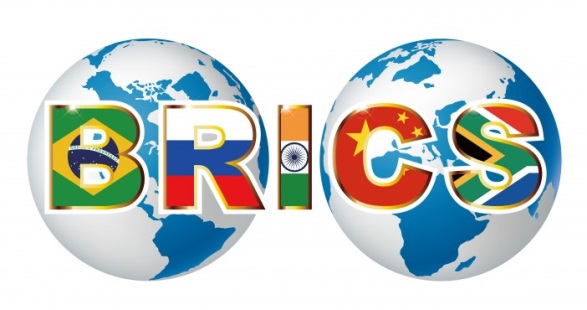 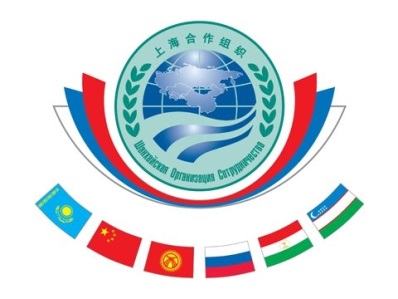 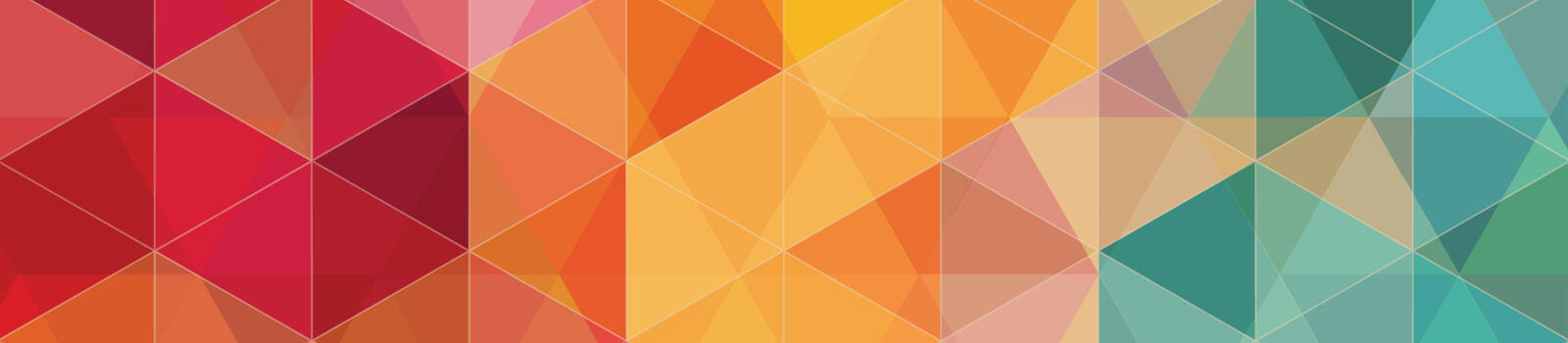 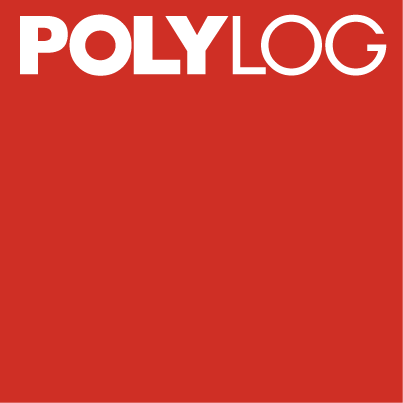 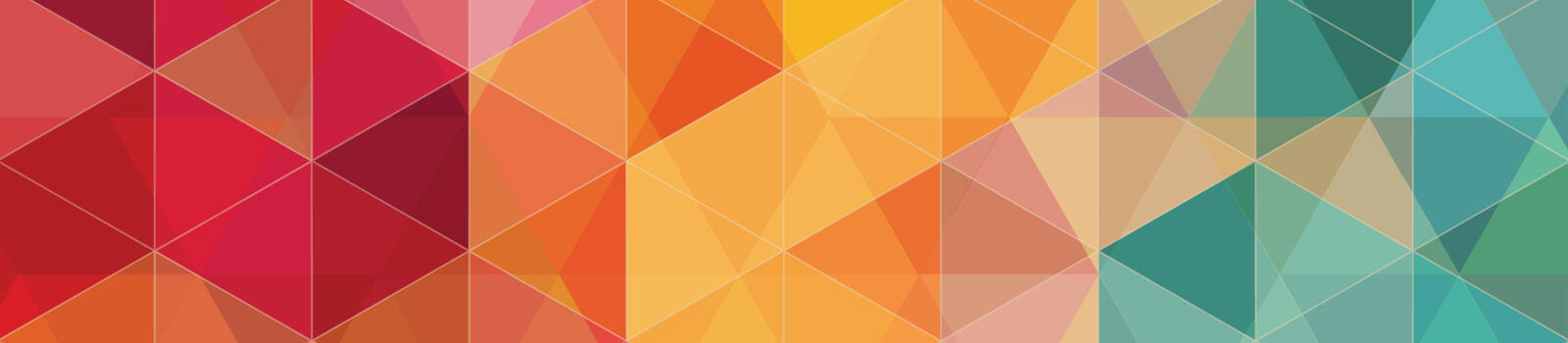 Результаты форума
Результатом работы форума станет подготовка итоговой резолюции, которая является эффективным инструментом представления интересов малого и среднего бизнеса на государственном уровне
Резолюция содержит рекомендации по следующим направлениям:
Реформирование законодательства;
Упрощение внешнеэкономической деятельности;
Оптимизация финансовых механизмов;
Интенсификация взаимодействия малого и крупного бизнеса;
Рекомендации для региональных властей;
Рекомендации для экспертного и образовательного сообщества.
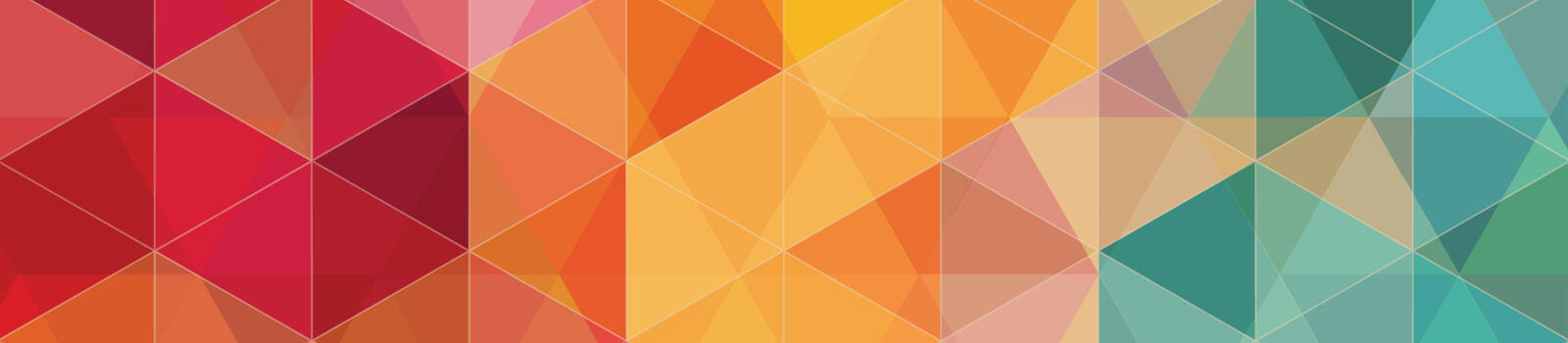 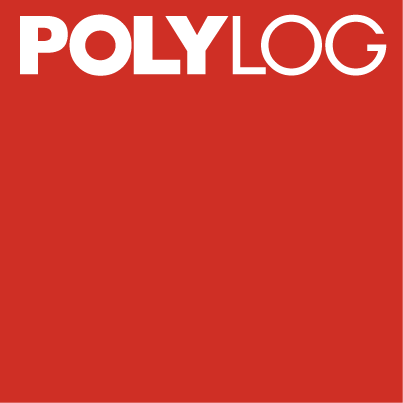 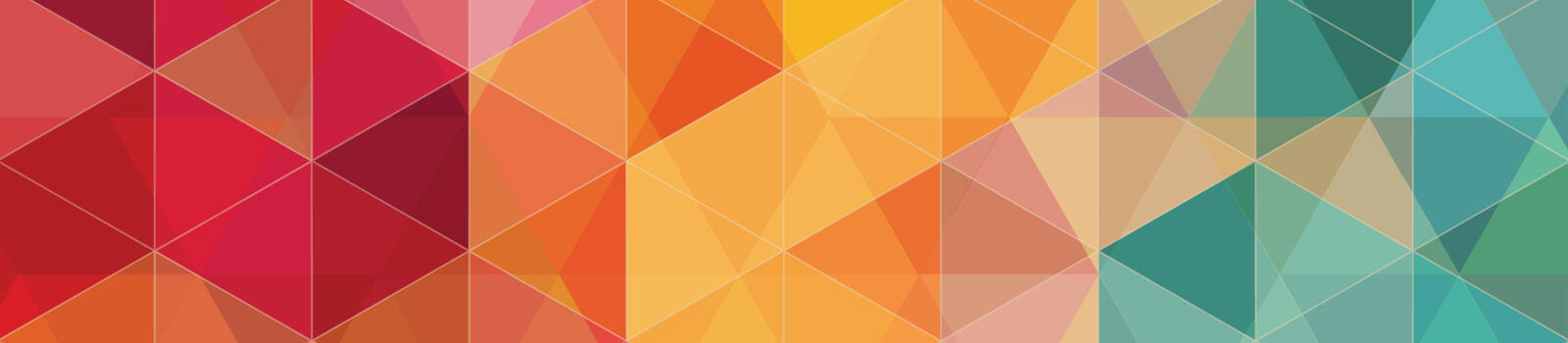 Интеграционные возможности для компаний
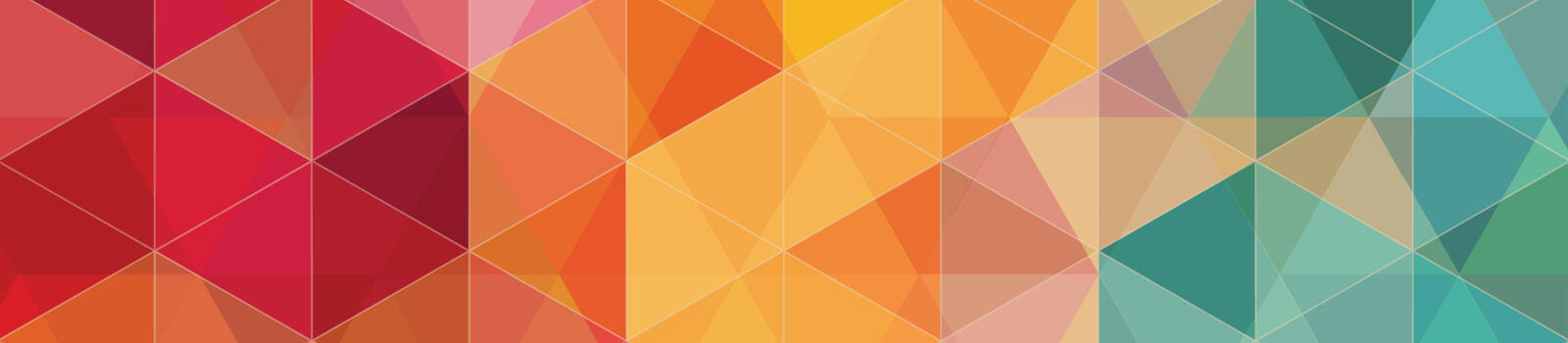 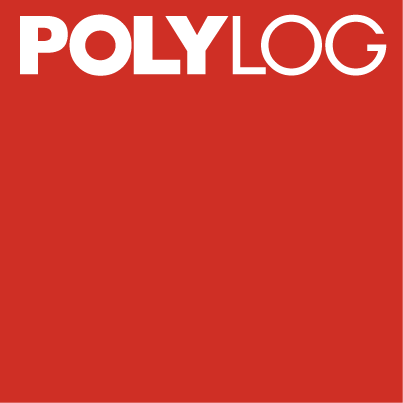 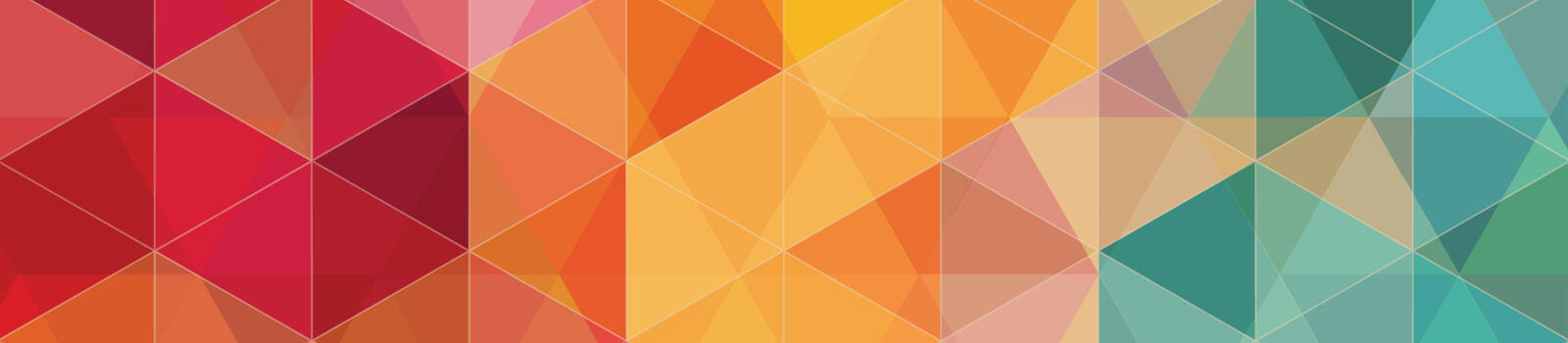 Варианты участия Вашей компании
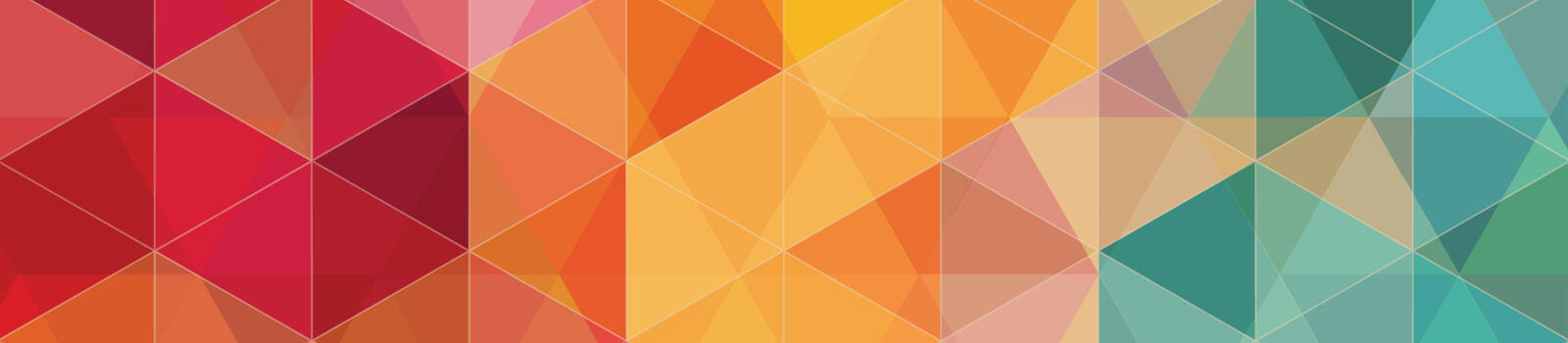 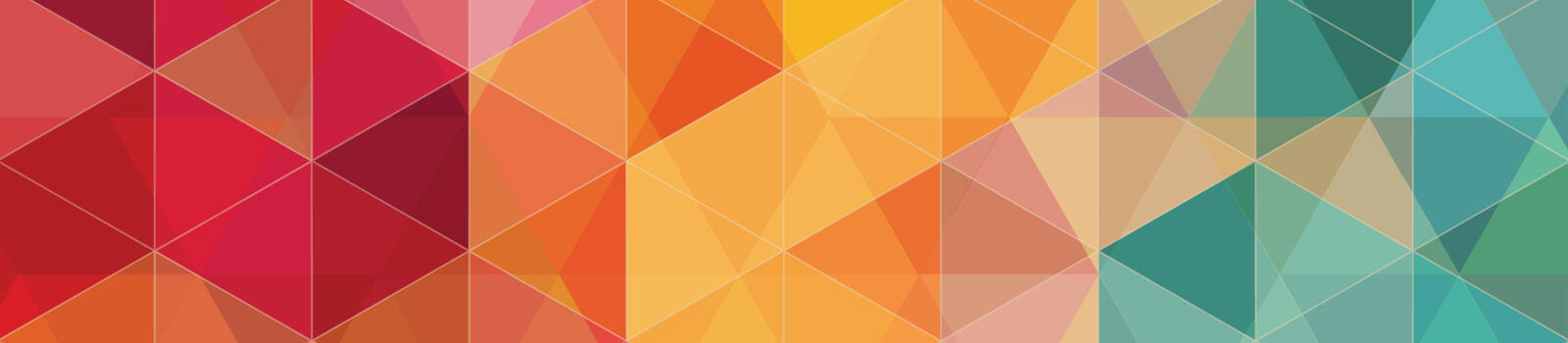 публикации - парочку скринов с подписями изданий.
Спасибо!
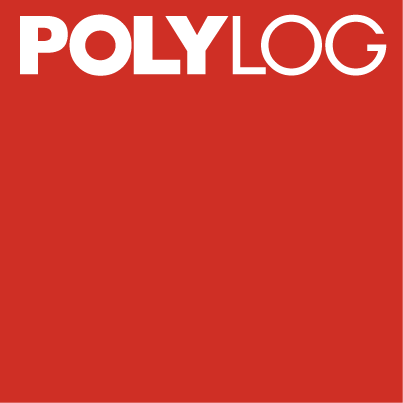 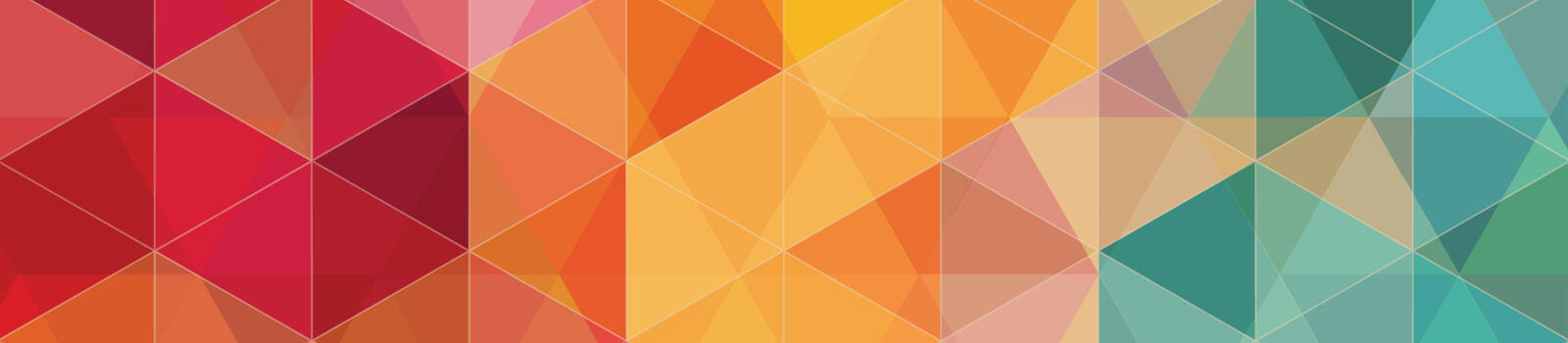